«Организация проектной деятельности учащихся для развития их творческих способностей во внеклассной работе»Социальный проект«8Марта – день торжественный»
План действий
Ульянова Алла Викторовна
МОУ СОШ № 24
Внеклассная работа
3 класс
Дальние цели
Развивать творческие способности учащихся, их самостоятельность, инициативу, стремление к саморазвитию.
	Формировать творческую, инициативную, гуманную личность, способную ценить себя и уважать других.
Ближние цели
Формирование творческой инициативы и самостоятельности ученика;
научить воспроизводить полученные знания и уметь применять их на практике;
формировать умения ориентироваться в мире информации, добывать ее самостоятельно, рационально подходить к процессу познания, т.е. учить учиться.
Педагогическиеметоды   и 	задачи
Педагогические задачи

Развивать навыки работы в команде;
ознакомление и привлечение учащихся к новому виду совместной работы – проектная деятельность;
анализировать материал;
обобщать материал по определенной теме.
Методы              исследования

Сбор материала
Изучение книг
Подбор иллюстраций
Анализ
Синтез
Классификация
Трудности и решения
Новый вид работы для учеников

Родителям будут непонятны мои методы и формы

Слабое компьютерное оснащение
Объясню учащимся смысл проектной деятельности
Проведу разъяснительную работу на родительском собрании
Приобретение и установка ПК
Ресурсы
Помощь и поддержка коллег, работающих в группе экспериментаторов

Помощь и поддержка родителей учащихся

Интернет
План - график
Матрица проекта
Фотографии
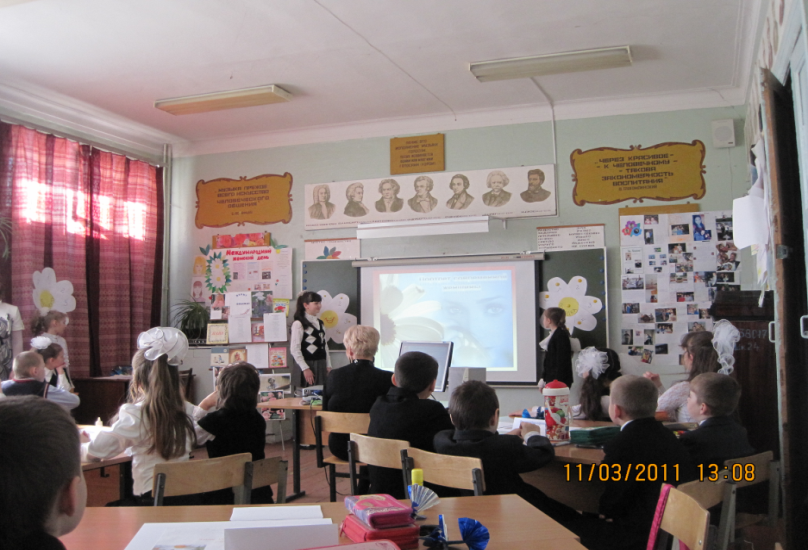 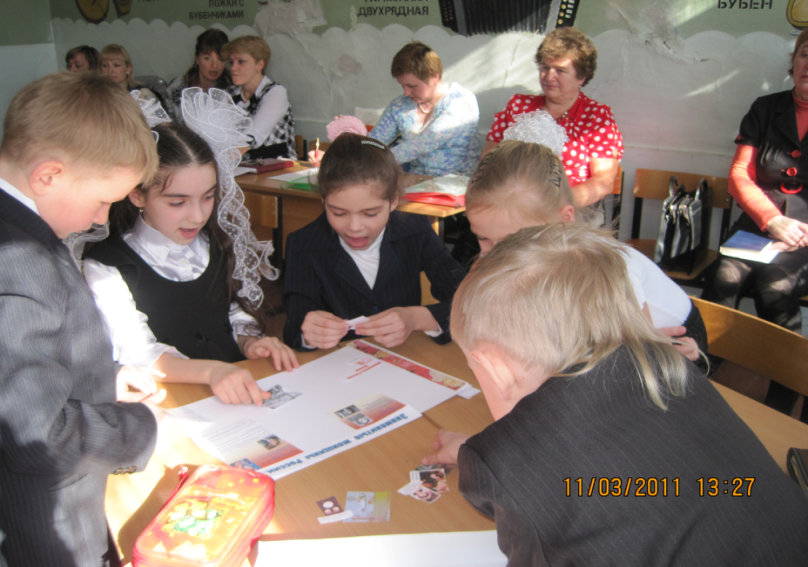 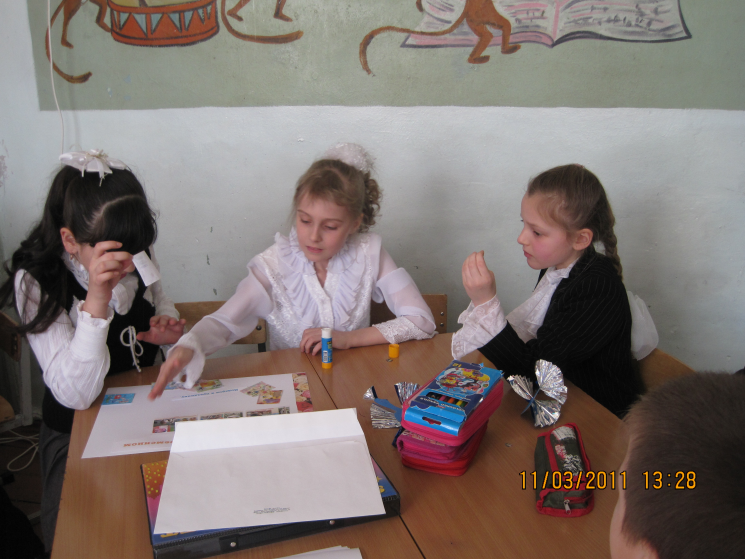